BÀI GIẢNG ĐIỆN TỬ
TOÁN 3: NHÂN SỐ CÓ BỐN CHỮ SỐ
      VỚI SỐ CÓ MỘT CHỮ SỐ
[Speaker Notes: Nào chúng mình cùng vào bài mới nhân số có 4 chhuws sỗ ……]
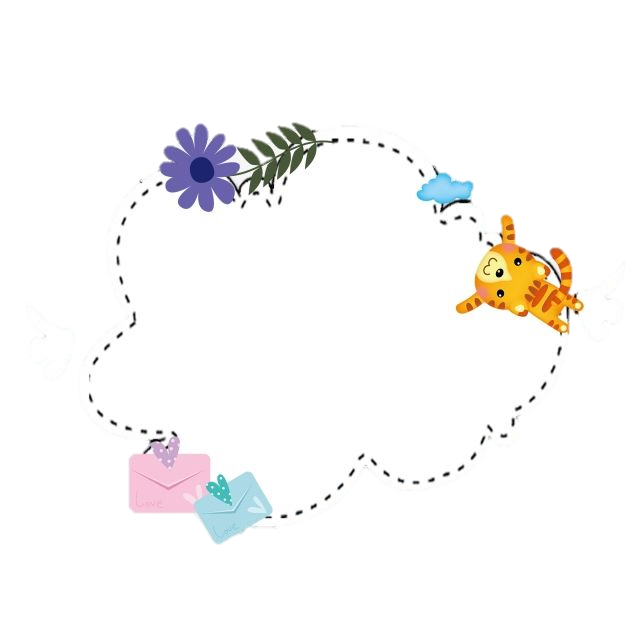 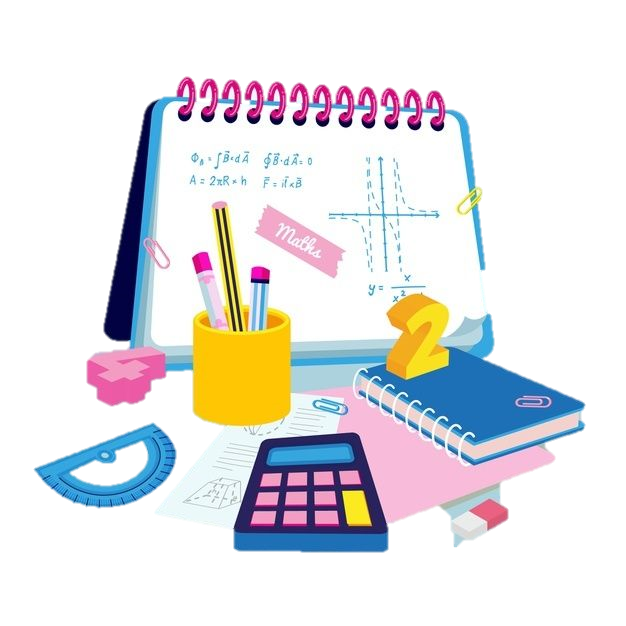 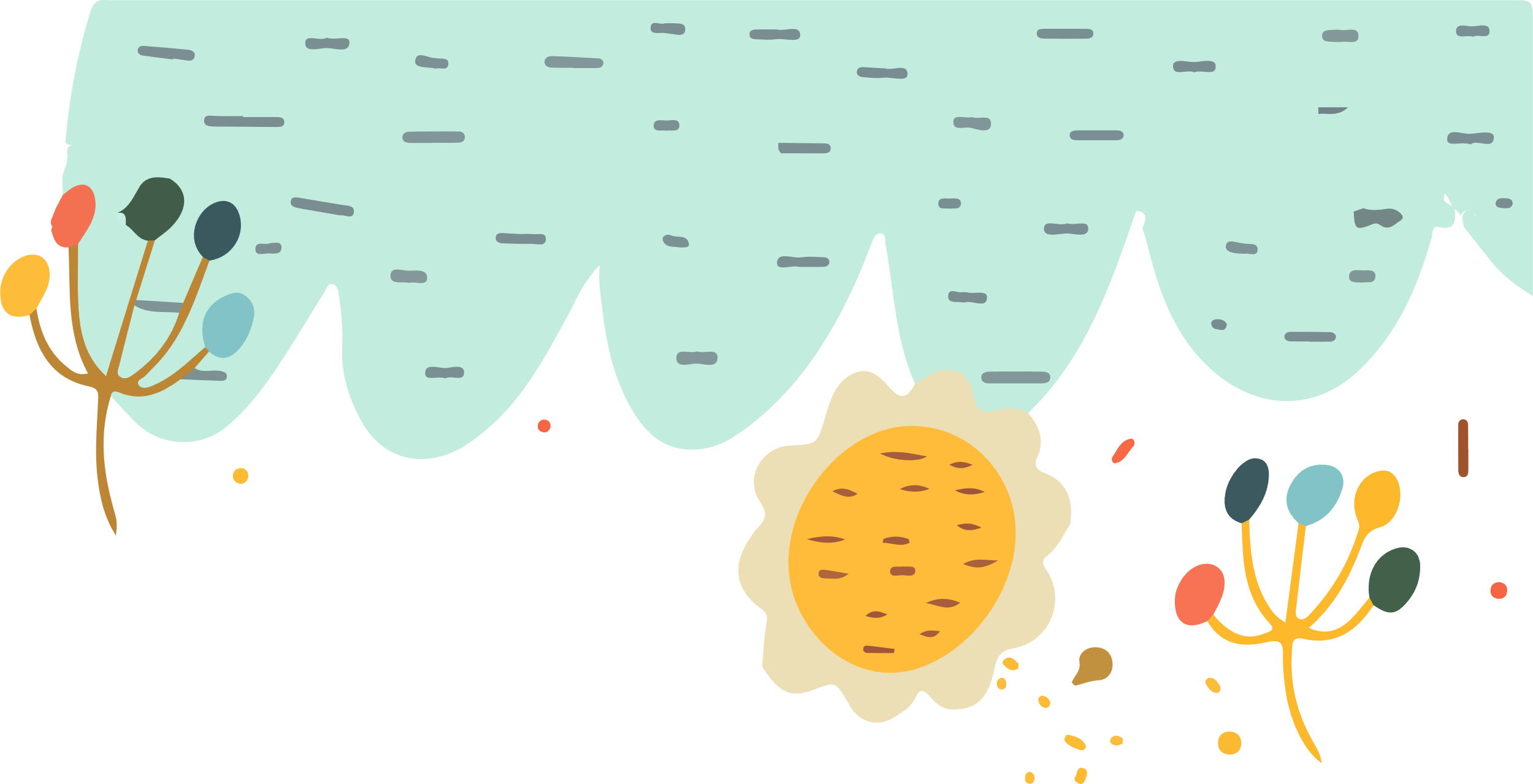 Yêu cầu cần đạt
1. Kiến thức: 
Biết nhân số có bốn chữ số với số có một chữ số (có nhớ một lần).
Giải bài toán gắn với phép nhân.
2. Kĩ năng: 
Rèn kĩ năng nhân số có bốn chữ số với số có một chữ số.
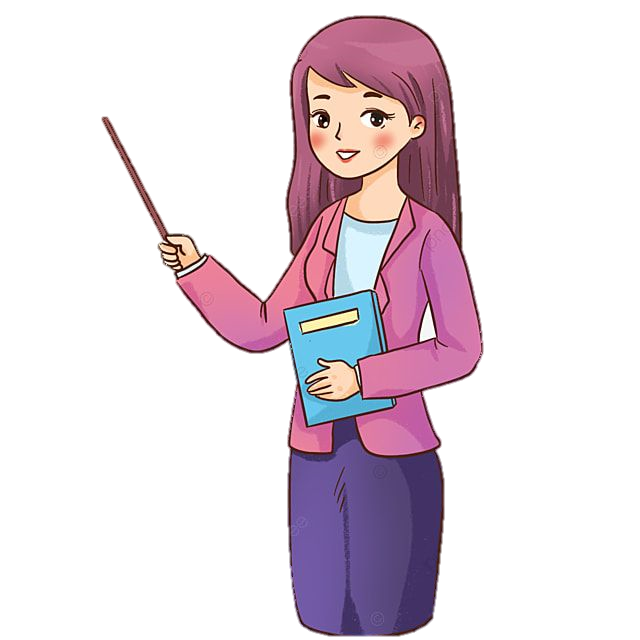 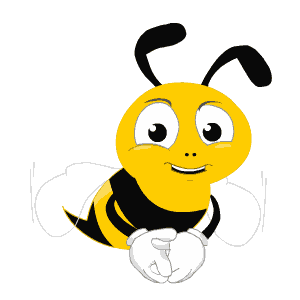 Khởi động
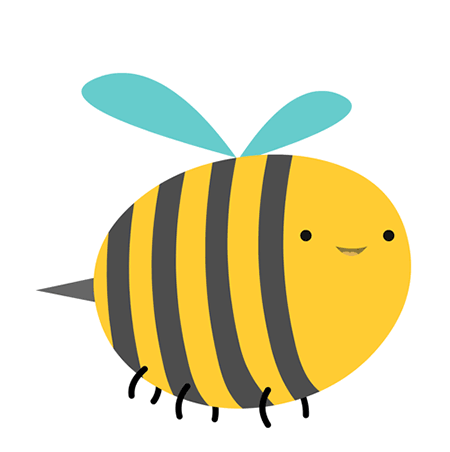 [Speaker Notes: Trong phần khởi động chúng ta sẽ tham một trò chơi đó là]
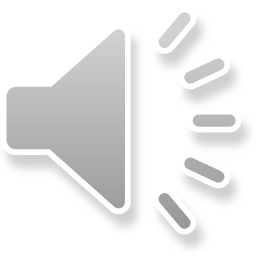 THỢ SĂN HẠT DẺ
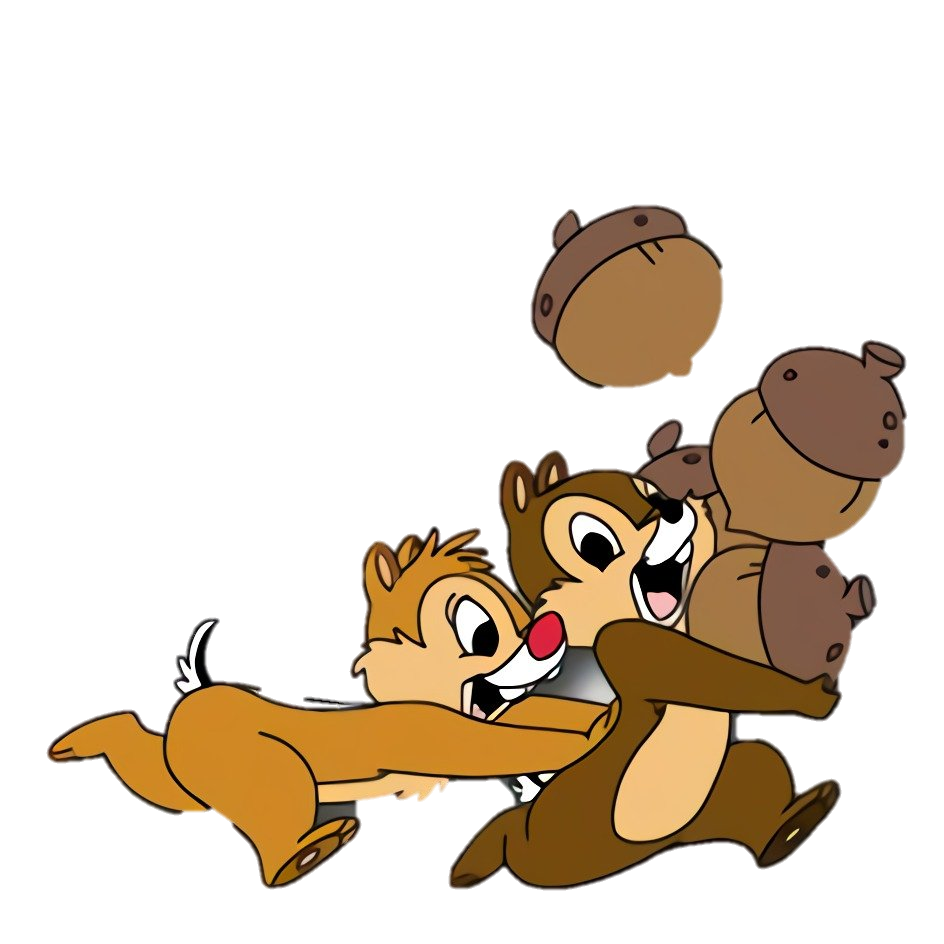 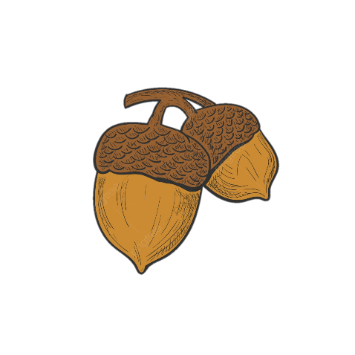 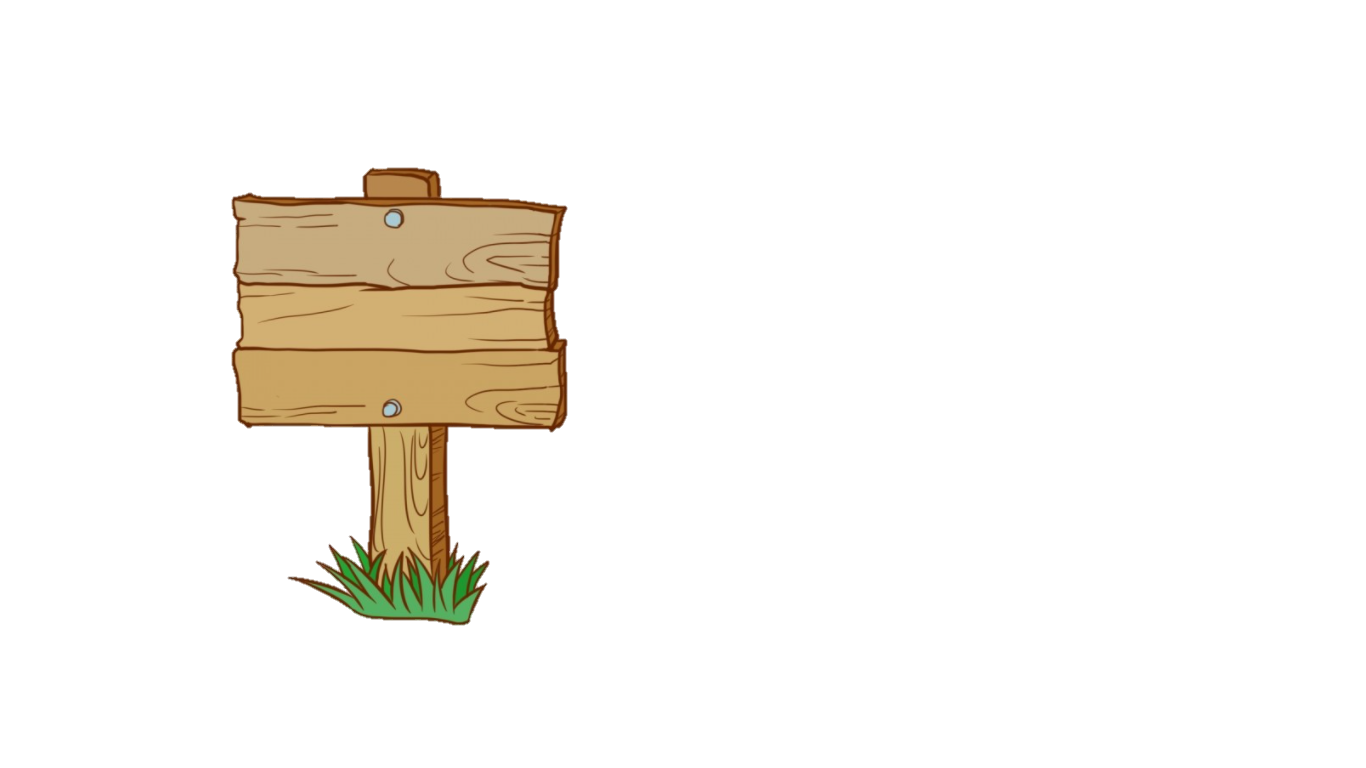 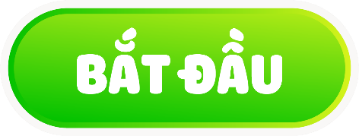 [Speaker Notes: các em ơi, mùa đông sắp đến rồi, các bạn sóc phải chuẩn bị thức ăn cho mùa đông dài lạnh lẽo, các em hãy giúp các bạn sóc tìm những hạt dẻ để dự trữ cho mùa đông sắp tới nhé. Để có được những hạt dẻ ngon lành ấy các em phải trả lời đúng các câu hỏi. Các em đã săn sang chưa, chúng ta cùng  bắt đầu nhé]
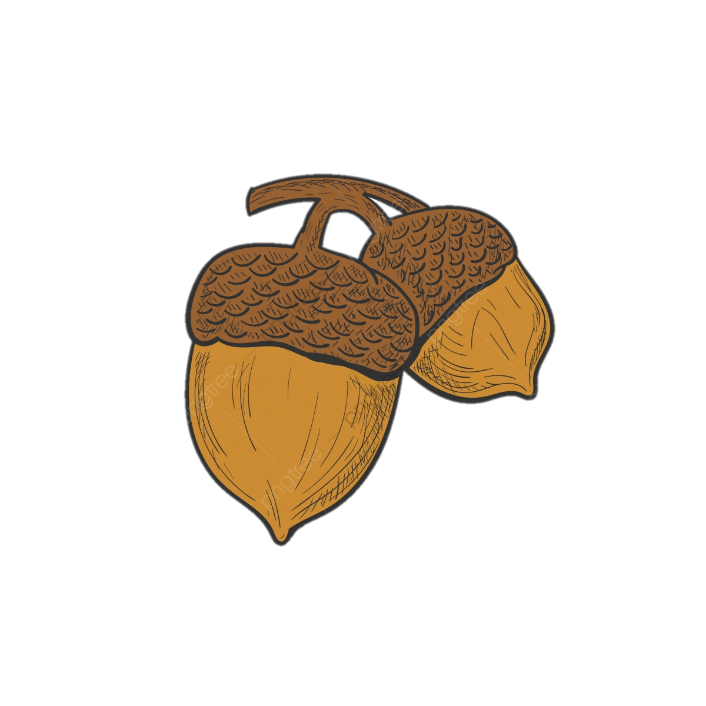 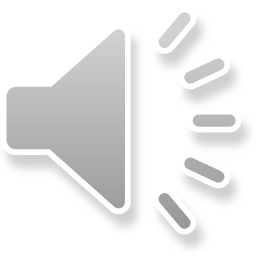 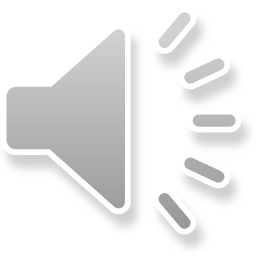 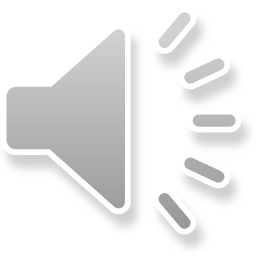 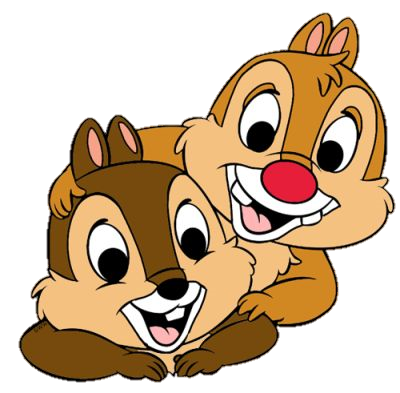 Kết quả của phép tính:
243 x 2 = …
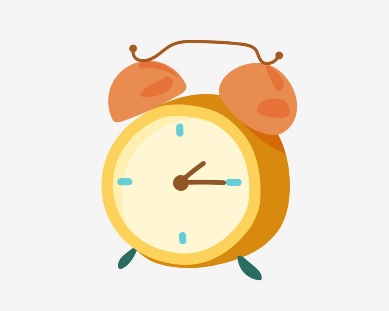 0
10
9
8
7
6
5
4
3
2
1
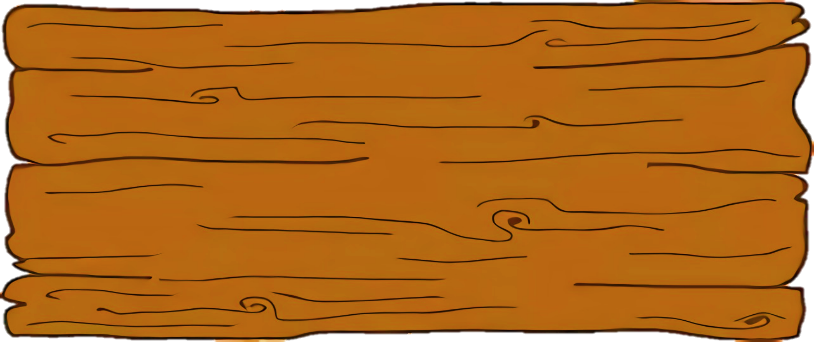 B
A
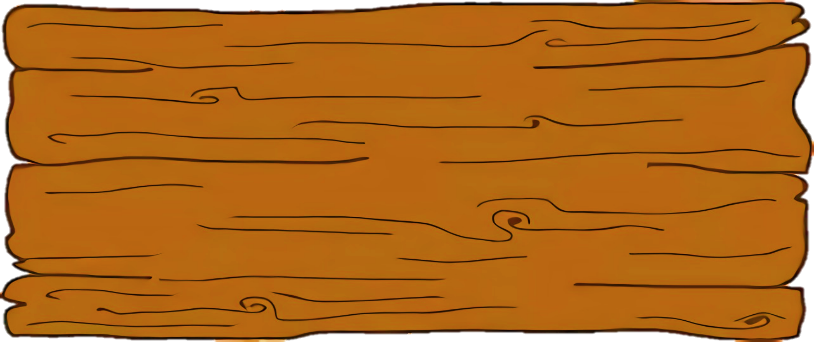 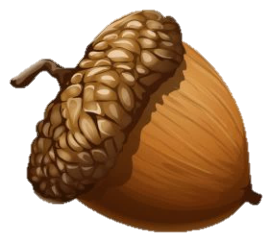 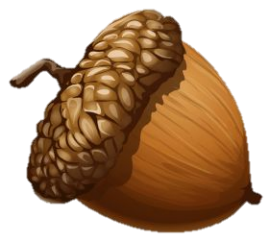 486
468
C
D
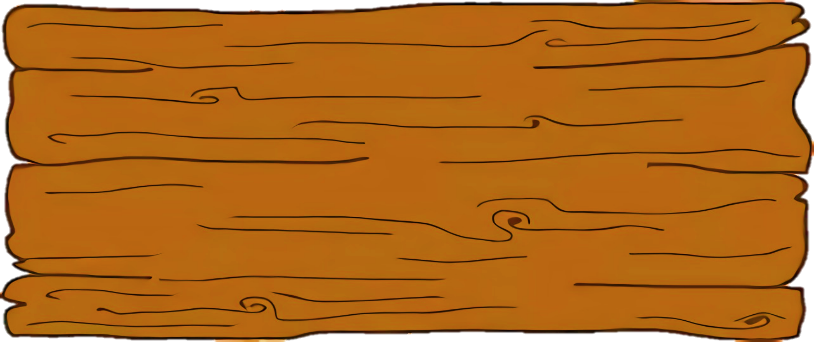 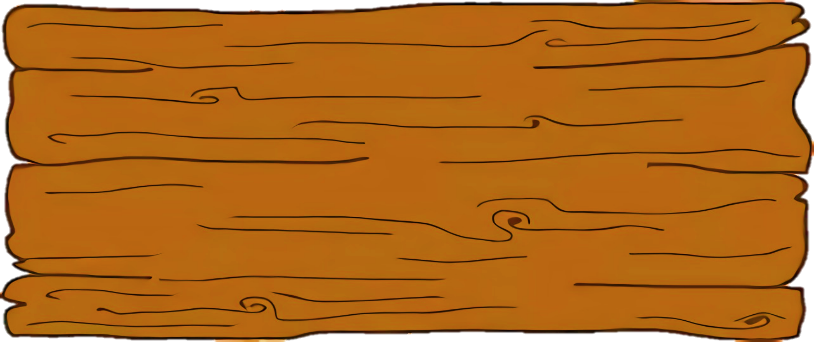 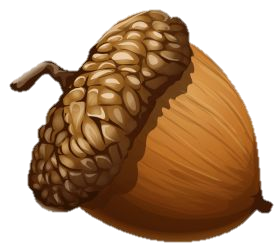 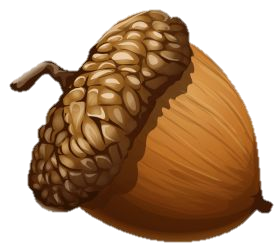 684
466
[Speaker Notes: Câu hỏi đầu tiên, …........................ Đểlàm được bài toán trên các em sẽ áp dung quy tắc nhân số có ba chữ số với số có 1 chữ số, các emcó 10 s để suy nghĩ  Đáp án của câu hỏi là a 486.]
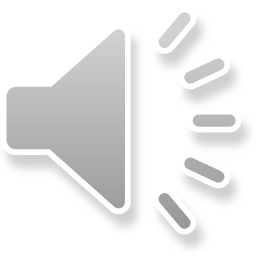 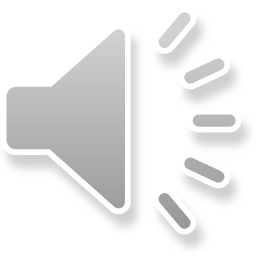 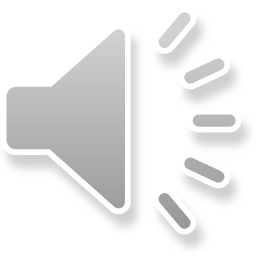 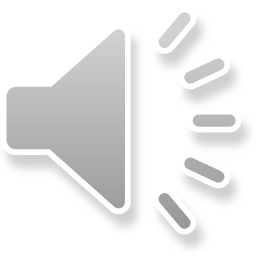 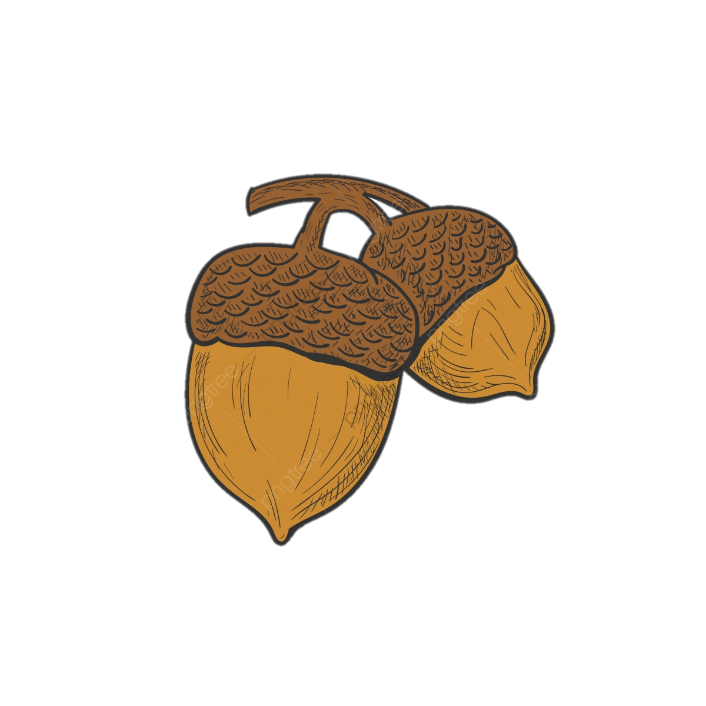 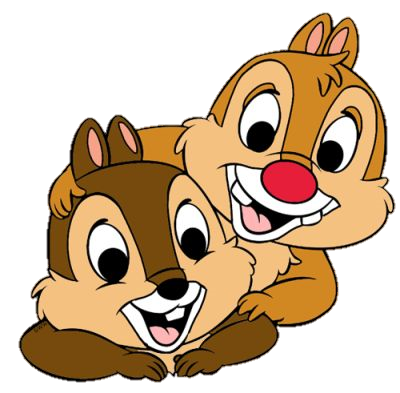 Kết quả của phép tính:
281 x 3 = ...
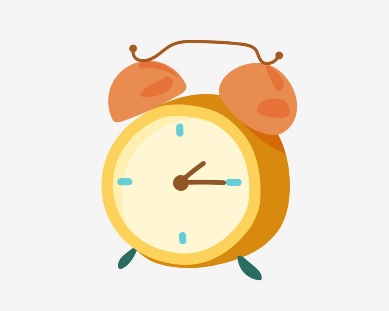 10
9
8
7
6
5
4
3
2
1
0
A
B
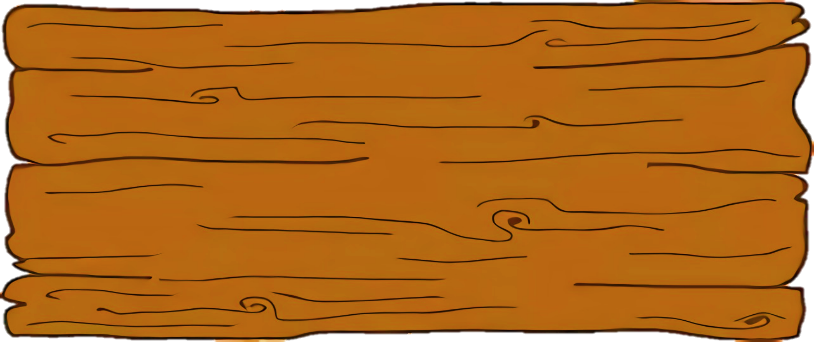 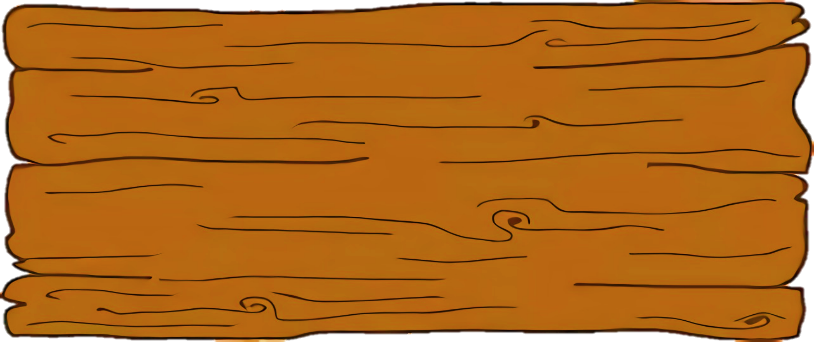 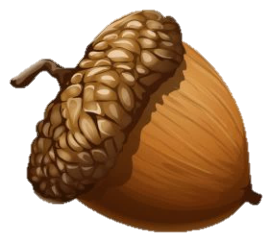 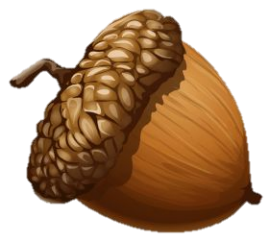 634
873
C
D
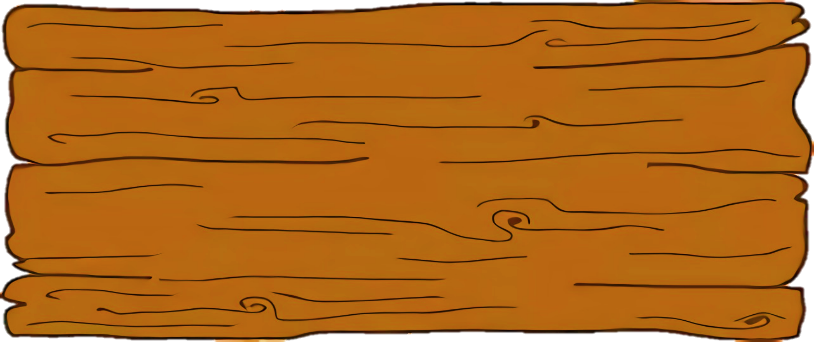 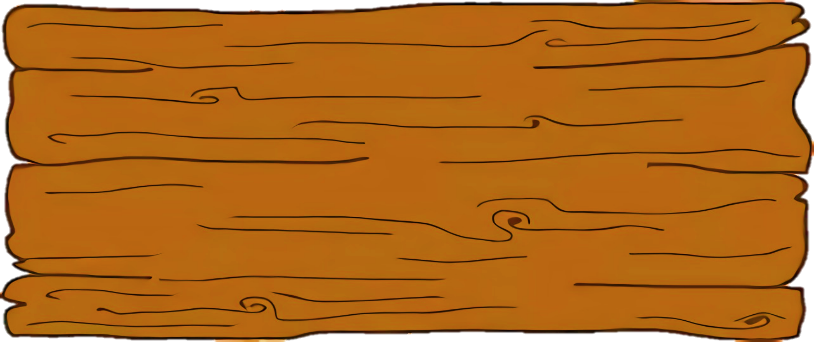 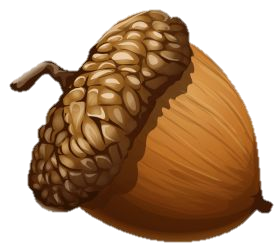 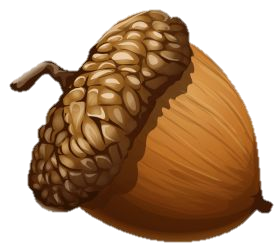 643
843
[Speaker Notes: Câu hỏi thứ hai……………………… chúng ta cùng suy nghĩ nào cô xin chúc mừng các bạn có đáp án là c]
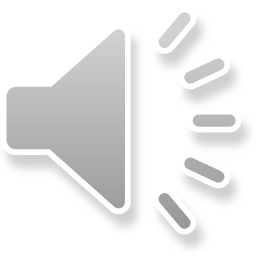 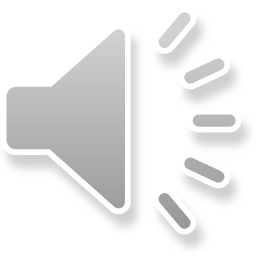 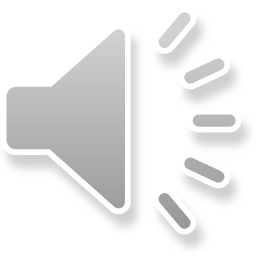 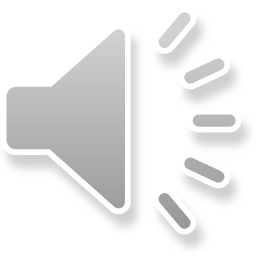 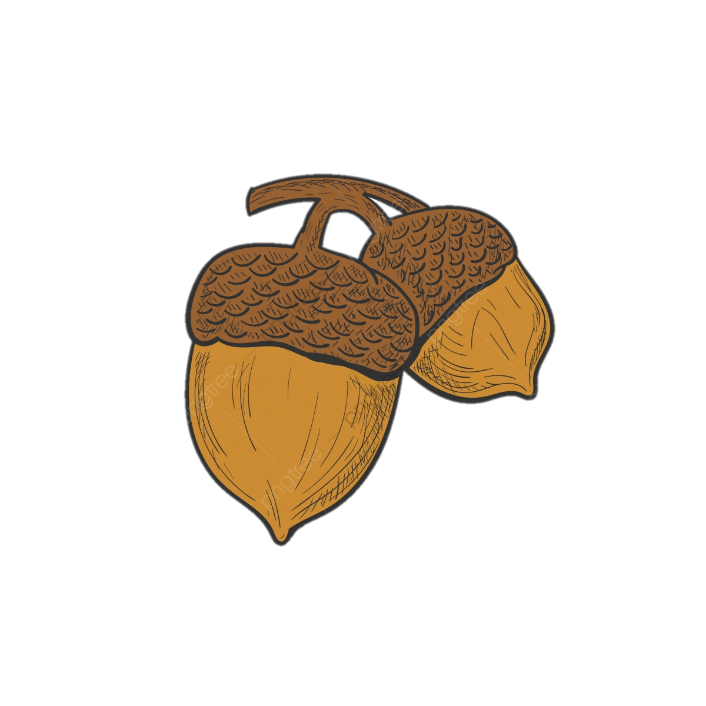 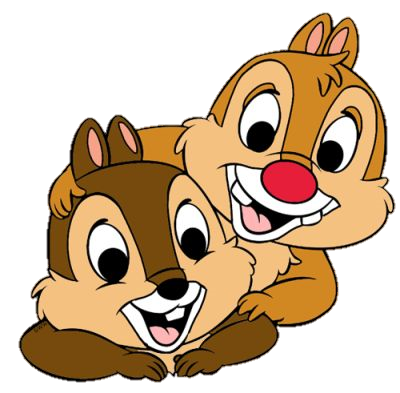 Kết quả của phép tính:
209 x 3 = …
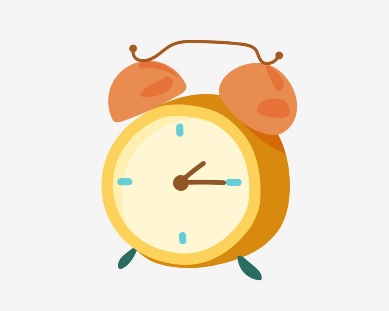 0
10
9
8
7
6
5
4
3
2
1
A
B
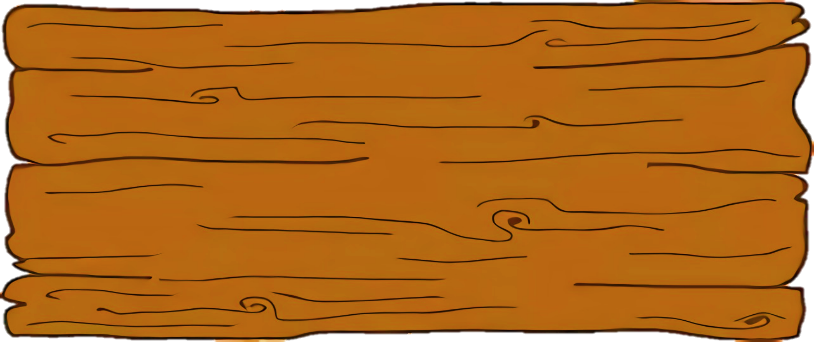 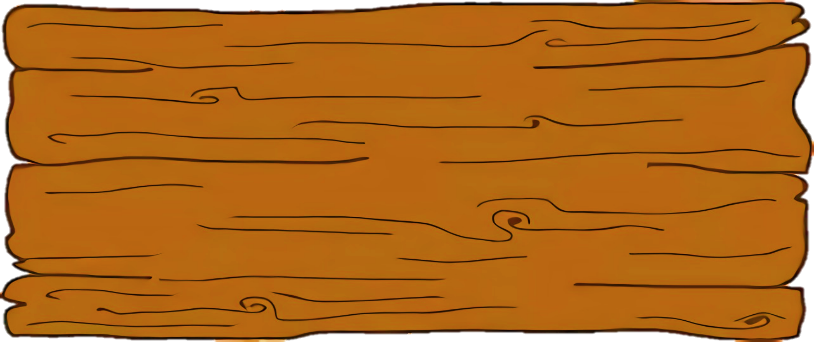 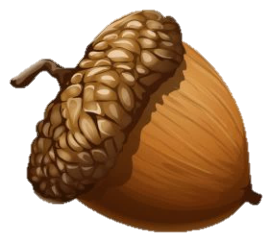 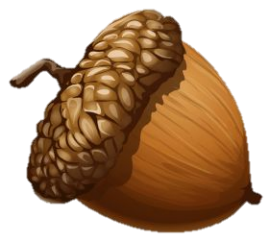 672
637
C
D
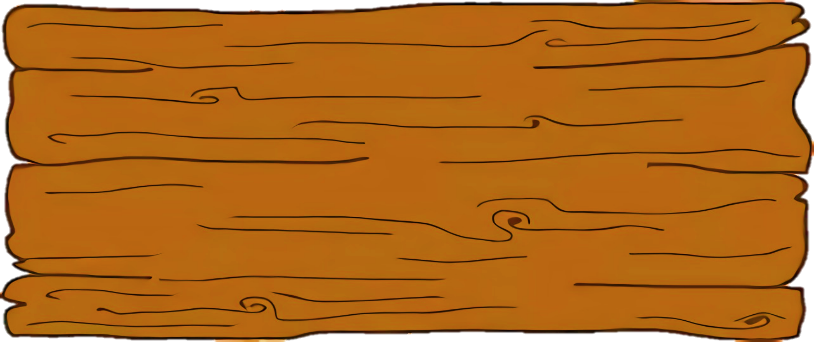 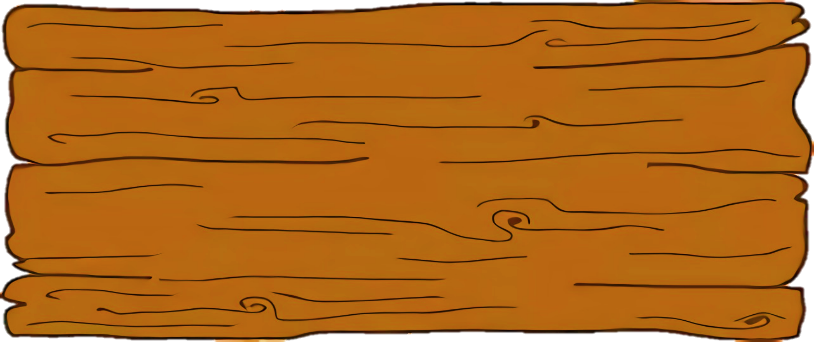 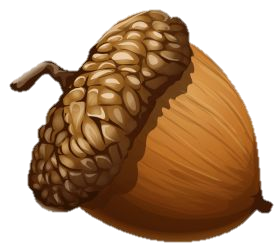 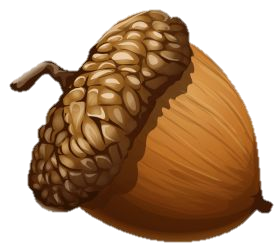 627
607
[Speaker Notes: Câu hỏi cuối …….. Nào các em cùng suy nghĩ. Dáp án của câu hỏi là d. Cô xin chúc mừng các bạn có đáp án đúng.]
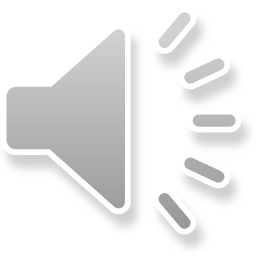 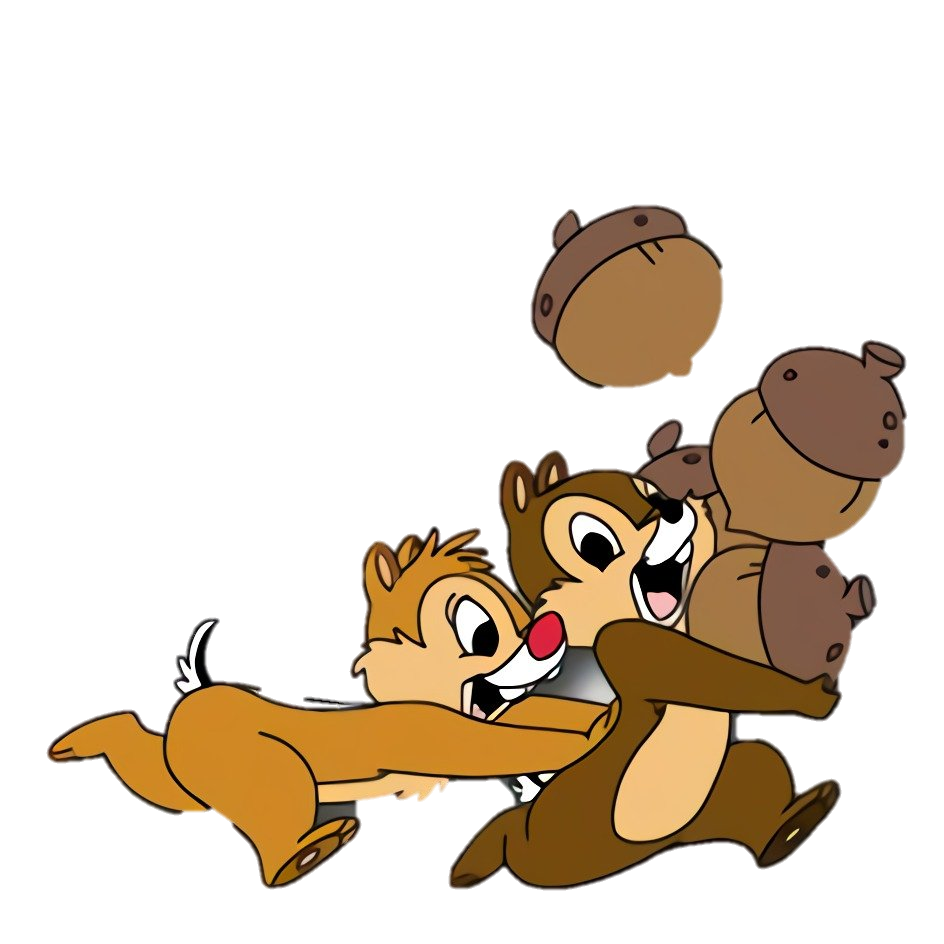 CẢM ƠN CÁC BẠN
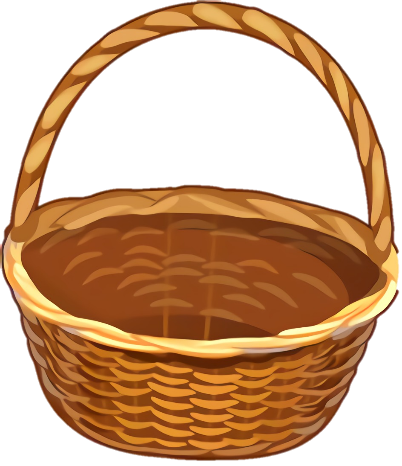 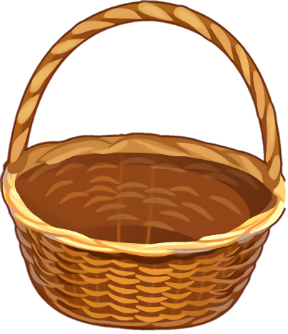 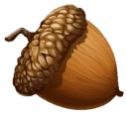 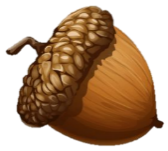 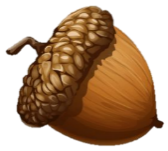 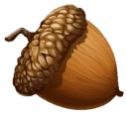 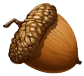 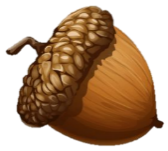 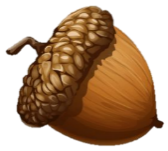 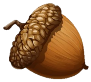 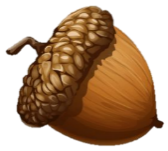 [Speaker Notes: Các em ơi, chúng ta đã giúp các bạn sóc nhặt đầy giỏ hạt dẻ rồi, vây là các bạn sóc đã có đủ  thức ăn dự trữ cho mùa đông rồi đó. Xin chúc mừng các em. Để  trả lời tốt 3 câu hỏi vừa rồi chúng ta đã áp dung quy tắc nhân số có 3….. Vậy giờ cô trò mình cúng nhắc lại quy tắcnày nhé]
Muốn “Nhân số có ba chữ số với số có một chữ số” ta làm như sau:
Bước 1: Đặt tính: 
Viết thừa số thứ hai dưới thừa số thứ nhất sao cho các chữ số cùng hàng thẳng cột với nhau.
Bước 2: Thực hiện tính: 
Nhân lần lượt từ phải sang trái (bắt đầu từ hàng đơn vị).
[Speaker Notes: Để thực hiện phép nhân ssoo……(không nhớ hoặc có nhớ) các em thực hiện theo hai bước .  Các em yêu quý trong phần phép nhân và phép chia trong phạm vi 1000, các em đã hoàn thành các bài về phpes nhân số có 3 ……. Với các kiến thức kĩ năng đẫ có cô tin chắc rằng các em sẽ học tốt bài ngày hôm này]
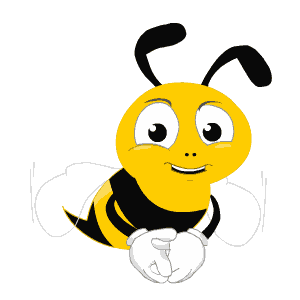 Khám phá
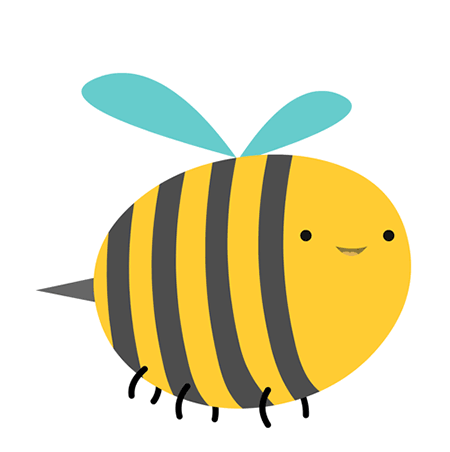 [Speaker Notes: Trước hết chúng ta cùng đễn với phần khám phá]
a)  1034  2 = ?
viết 8.
1034
* 2 nhân 4 bằng 8,

viết 6.
* 2 nhân 3 bằng 6,
2
viết 0.
* 2 nhân 0 bằng 0,
2
0
8
6
* 2 nhân 1 bằng 2,
viết 2.
1034  2 =
2068
[Speaker Notes: Có có phpes tính sâu: ….. Và số 1034 là số có 4 chữ số nhân với 2 là số có 1 chữ số vậy phpes nhân số có….. Như thế nào thì chúng ta sẽ cung nhau ttimf hiểu. Đổi với phép nhân này chúng ta cung thực hiện theo hai bước.  Mà chúng ta đã được học ở nhân số có 3 cs …… B1 chúng ta cũng sẽ đặt tính theo cột dọc, và B@ cũng là bước thực hiện tính.  Cô và các em cung thực hiện phép tính trên: Thừ số 1 ở trên thừa số thứ 2 ở hằng dướisố làm sao để các hang thẳng cột với nhau… 2 thảng hang với 4 (hang đv của TS 1) dấu nhân đặt giữa hai số dấu kẻ ngăng thể hiện dấu bằng B2 thực hiện tinh chúng ta cũng nhân từ phjair  sang phiat từ đv khi nhân chúng ta luu ý nhân lần lượt thừa số thứ 2 với từng chữ soos  của  thừa số t1  …….. Các em cùng đọc lại phần lời  khi thực hiệncác luowtjb nhân nhé .1034 x 2 = ….  Ở lần nhân các em đã thực hieejnv ới pjhe tính trên         các em nhận xét ở lần nhân trên trong các lượt nhân các em Chỉ cần thuộc bẳng nhân, các lượt nhâ k nhớ vậy ở lần nhân có nhớ thì làm sáo, ta cùng đén với ví dụ 2]
b)  2125  3 = ?
viết 5
  nhớ 1.
* 3 nhân 5 bằng 15,
2125

3
* 3 nhân 2 bằng 6, thêm 1
   bằng 7,
3
6
5
7
viết 7.
viết 3.
* 3 nhân 1 bằng 3,
* 3 nhân 2 bằng 6,
viết 6.
2125  3 =
6375
[Speaker Notes: Cô có phép tính sau 2125….. Bây giờ các em  hãy lấy giấy bút và  chúng ta thực hiện phép tính theo các buowsc đúng như cô vừa hường dẫn Ở phpes tính này cố sẽ dành cho các em ít phút sau đó cô trò mình cùng thuejc hiện/ nào các em đã làm xong chưa nhỉ  giờ cô trò mình cùng làm nhé sau đó các em hãy đối chiếu kết quả của mình với kết quả của cô……..ở phép tính này có 1 lượt nhân có nhớ ở hang đv hãy ss kq của cô và kq trong vở, chúc mừng  các bạn
Qua 2 vi dụ vừa rồi cô tin chắc rằng các em đã biết  cách thực hiện  nhân…. Vậy chúng ta cùng nêu lại hai bước làm này nhé]
a)  1034  2 = ?
* 2 nhân 4 bằng 8, viết 8.
1034
* 2 nhân 3 bằng 6, viết 6.

2
* 2 nhân 0 bằng 0, viết 0.
2068
* 2 nhân 1 bằng 2, viết 2.
1034  2 =
2068
b)  2125  3 = ?
* 3 nhân 5 bằng 15, viết 5 nhớ 1.
2125
* 3 nhân 2 bằng 6, thêm 1 bằng 7, viết 7.

3
6375
* 3 nhân 1 bằng 3, viết 3.
* 3 nhân 2 bằng 6, viết 6.
2125  3 =
6375
Vậy khi thực hiện nhân số có bốn chữ số với số có một chữ số ta thực hiện theo mấy bước? Đó là những bước nào?
Thực hiện theo 2 bước:
Bước 1: Đặt tính: 
Viết thừa số thứ hai dưới thừa số thứ nhất sao cho các chữ số cùng hàng thẳng cột với nhau.
Bước 2: Thực hiện tính: 
Thực hiện nhân lần lượt từ phải sang trái (bắt đầu từ hàng đơn vị).
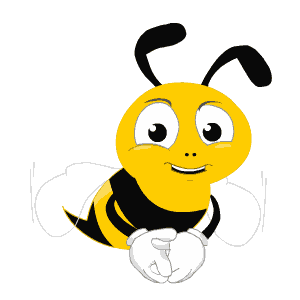 Luyện tập
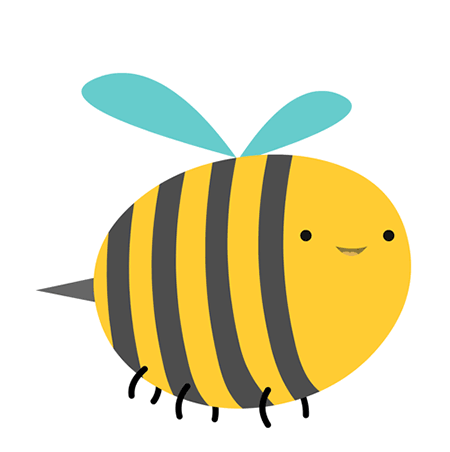 [Speaker Notes: Bây giờ chúng ta sẽ áp dụng những điều vừa học để làm các bài tập trong phần luyện tập nhé]
Bài 1:
Tính:
1072
2116
4013
1234
x
x
x
x
2
3
4
2
8
8
2
2
4
6
8
8
0
6
6
3
4
4
8
2
[Speaker Notes: Bài 1: yêu cầu cùng đọc to các phép tình, dung bút chì và làm nhanh các bài tập vào SGK nhé thực hiện theo thứ tự tuwf trái sang phải, lấy thừ số thứ 2nhaan lần lượ với các chữ số của thừa số 1 thời gian hoàn thành bài tập là 1 phút, thời gian làm bài đã hết các em cùng đoiió chiếu kết quả của mình với kết quảcủa cô nhé qua bài số 1 này giúp các em biết cách thực hiện phép nhân …..không hhows và có nhowsw ,các em cần  luu ý khi thực hiện tính, tính theo thứ tự từ phải sang trái]
Bài 2:
Đặt tính rồi tính:
a)  1023 x 3                  1810 x 5
1023
1810
x
x
3
5
9
9
0
5
0
3
0
6
[Speaker Notes: Bài 2 yêu cầu …… khi thực hiện đặt tính, thực hiện theo 2 bước ……bước 1 đặt tính theo cội dọc……bước tiế theo tính, thực hiện theo thhuws tự từ trái sang phải…….thực hiện phpes tinhsconf lại vào nháp , hãy cùng cô đối chiếu kết quả nhé các em…….cô xin chúc mungaf các bạn có kq đúng. Qua bài tập số 2 ôn cho chúng ta cách thực hiện phép nhân … k nhớ hooawjc có nhứo]
Bài 3: Xây một bức tường hết 1015 viên gạch. Hỏi xây 4 bức tường như thế hết bao nhiêu viên gạch?
Tóm tắt
1 bức tường: 1015 viên gạch
4 bức tường:     … viên gạch?
Bài giải
Xây 4 bức tường như thế hết số viên gạch là:
1015
x 4 =
4060 (viên gạch)
Đáp số: 4060 viên gạch
[Speaker Notes: Hãy cùng ddocxj đề bài với cô, bài toán cho biết gì….,bài toán hỏi gì… giờ ta sẽ đi tóm tắt bài toán, có taasst v=cả bn bức tươnbgf , mỗi bức tường xây bn viên…. Vậy muốn tinm…. Chúng ta sẽ lấy số viên gạch xây.. Nhân voiwss 4 bước tường……..]
Bài 4: Tính nhẩm
2000  x  3    =  ?
Nhẩm:
2 nghìn x  3    =
6 nghìn
Vậy:
2000  x  3    =  6000
2000 x 2
6000
4000 x 2
4000
3000 x 2
8000
Bài 1: Viết thành phép nhân và ghi kết quả:
4129 x 2 =
8258
a. 4129 + 4129 =
1052 x 3 =
3156
b. 1052 + 1052+ 1052 =
8028
2007 x 4 =
c. 2007+ 2007 + 2007 + 2007 =
Bài 2: Số?
423
9604
5355
141
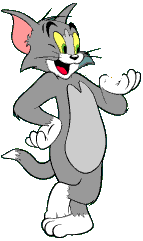 Muốn tìm thương ta phải làm thế nào?
Muốn tìm số bị chia ta phải làm thế nào?
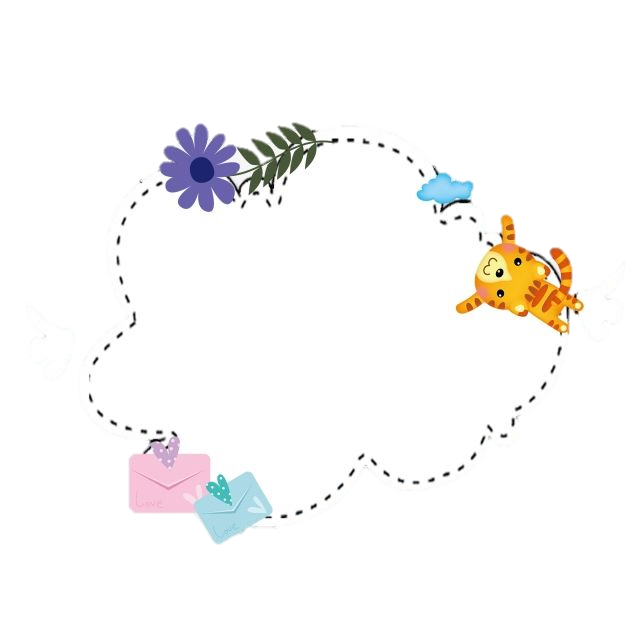 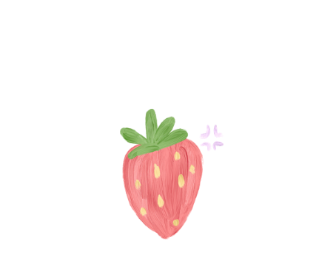 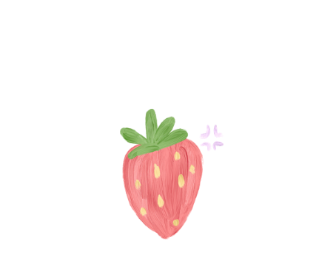 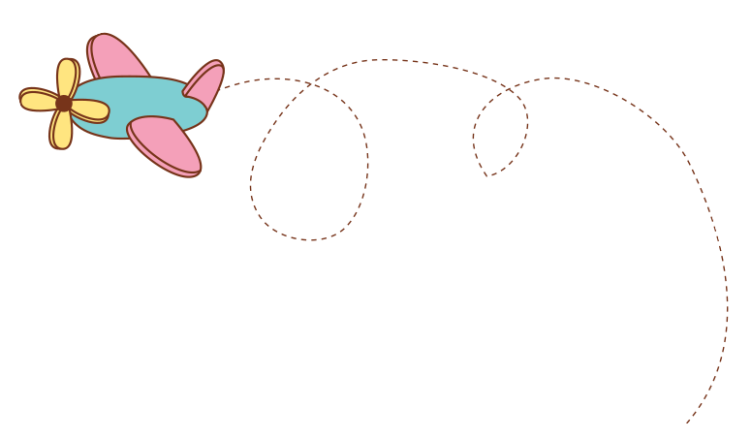 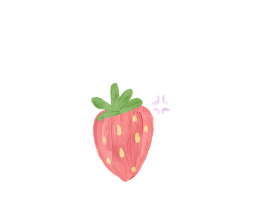 DẶN DÒ
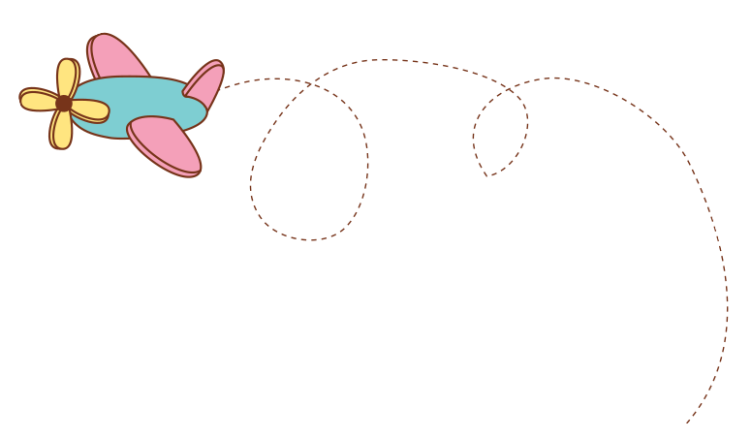 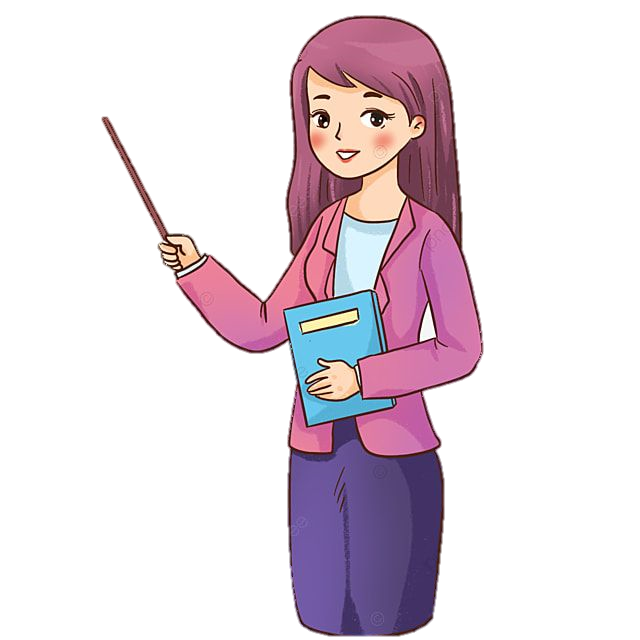 Chuẩn bị bài Nhân số có bốn chữ số với số có một chữ số (tiếp theo) (trang 115 - SGK)
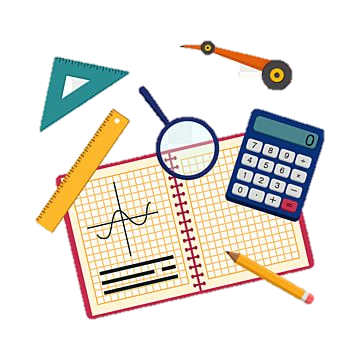 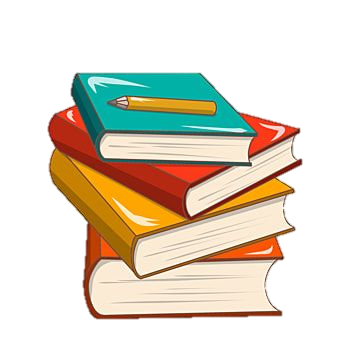 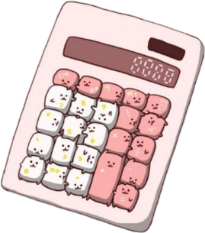